«Бизнес проект «Производство замороженных полуфабрикатов «Домашняя кухня»
Секция «Переработка с/х продукции»
Карпенко Анна, гр. 3541, 
«Технология производства и 
переработка с/х продукции»
Куратор: 
Хорохордина Татьяна Сергеевна
ОГБПОУ «Кривошеинский 
агропромышленный техникум»
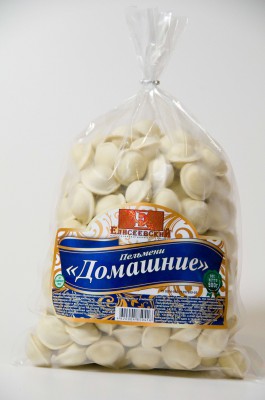 Резюме проекта
В рамках данного проекта планируется производить и реализовывать пельмени, вареники с картофельной начинкой, вареники с капустной начинкой.               Данный продукт будет пользоваться спросом у населения, начиная от студентов, заканчивая пенсионерами, а так для работающих граждан, так эти сэкономитвремя.              В год планируется производить и продавать 36000 кг. полуфабриката и задействовать при этом 10 студентов технологов. Чистая прибыль от проекта в год составит 893042,40 рублей.
Описание бизнес – проекта
Сферой деятельности предприятия является производство продуктов питания.            Цель проекта – открытие цеха по производству замороженных полуфабрикатов: пельменей и вареников. Предприятие будет привносить на рынок района более качественную продукцию, производимую из натуральных продуктов, без добавок.           Проект будет реализовываться на базе ОГБПОУ «Кривошеинский агропромышленный техникум», где имеется лаборатория поваров и кабинет переработки с/х продукции, где непосредственно будет осуществляться процесс производства полуфабрикатов.
Описание продукции/услуг
Основной продукцией будут являться пельмени и вареники.Пельмени и вареники будут производиться только из натуральных продуктов, без соевых и прочих добавок. Будут подготовлены документы, подтверждающие качество продукции: сертификат и декларация.
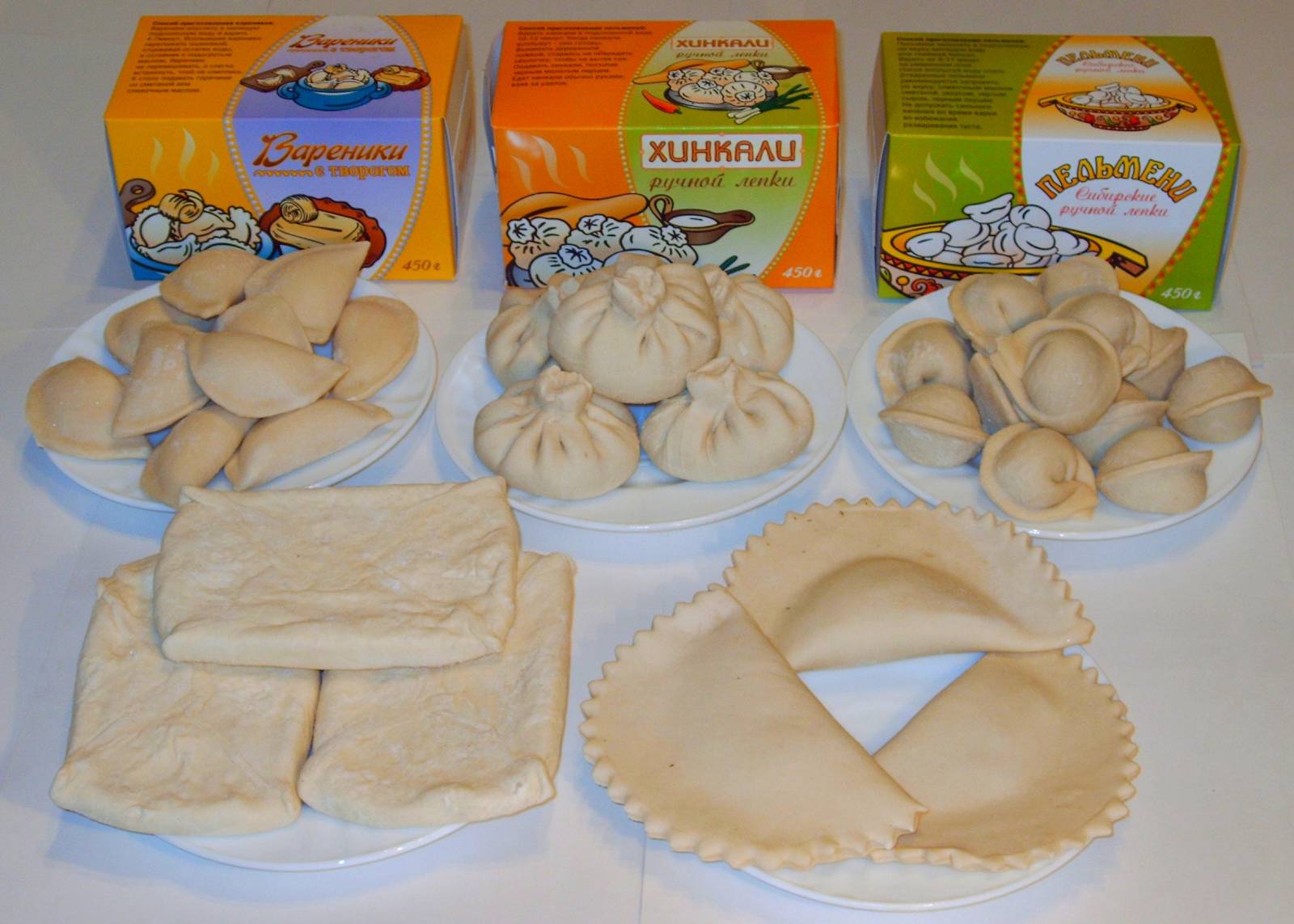 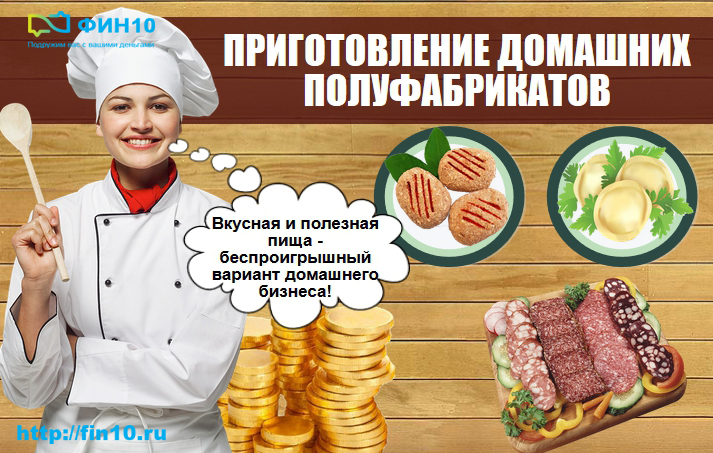 Описание рынка сбыта
Маркетинг и сбыт продукции
Для достижения этой цели планируются следующие рекламные мероприятия:- Производство рекламного аудиоролика для проката на радио «СИБИРЬ». Прокат рекламных роликов планируется проводить на радиостанциях, сфера вещания которых охватывает всю Томскую область.-  Производство рекламного видеоролика для проката в социальных сетях;- Реклама в районных газетах;- организация дегустаций.- для дополнительного привлечения покупателей - -     планируется проведение лотереи, купоны которой будут находиться в упаковках пельменей и вареников.
Производственный план
Реализация проекта начнется с заключения договора о безвозмездном пользовании помещения с ОГБПОУ «Кривошеинский агропромышленный техникум», подбор кадров (студенты групп «Технология производства и переработки с/х продукции, а так же выпускников по данной специальности).Для контрактов по поставкам будут привлечены студенты по специальности коммерция. Так же на первом этапе производства будет привлечена заведующая столовой и мастер п/о. Будет закуплен инвентарь для производств (миски, скалки, формы, листы для заморозки).Технология производства: - Приготовление фарша, приготовление начинки из картофеля, капусты;- Приготовление вспомогательного сырья и специй;- Приготовление и выдержка теста; - Формование; - Замораживание; - Фасовка; - Хранение и контроль качества;-  Реализация.
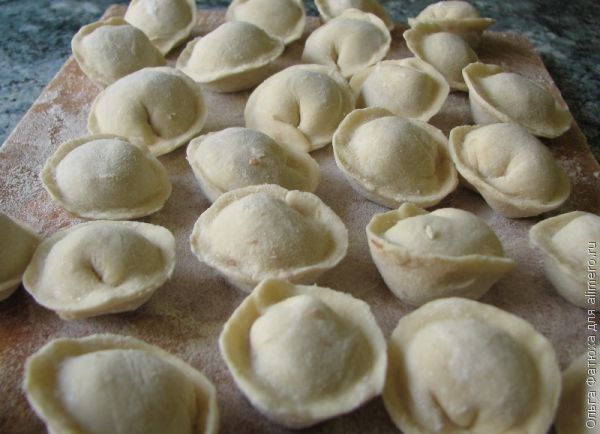 Организационный план
Планируется, что в первый год на предприятии будет занято 10 студентов. производственная мощность в первый месяц работы рассчитывается как 12 кг (производимых одним лепщиком) * 25 дней * 10  лепщиков, что дает 3000 кг пельменей/вареников. итого в первый год работы будет произведено 36 000 кг полуфабрикатов.
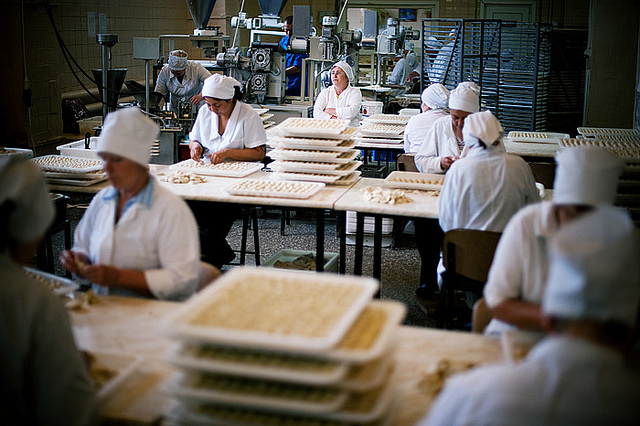 Финансовый план
Анализ рисков реализации проекта и механизмы их снижения
СПАСИБО ЗА ВНИМАНИЕ!!!
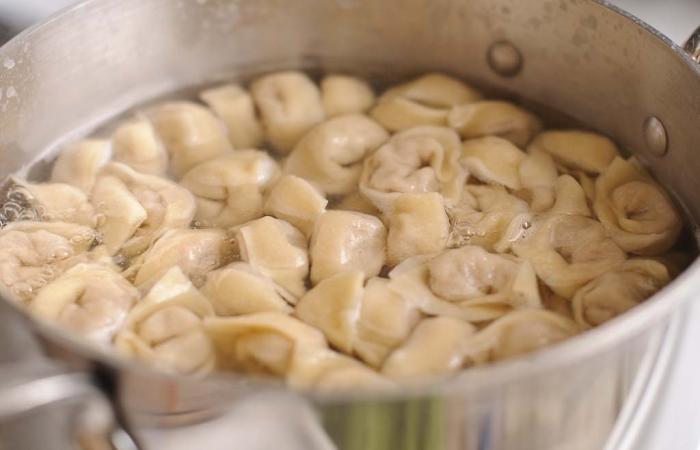